Lunch for Kauri 2
by Kauri 2
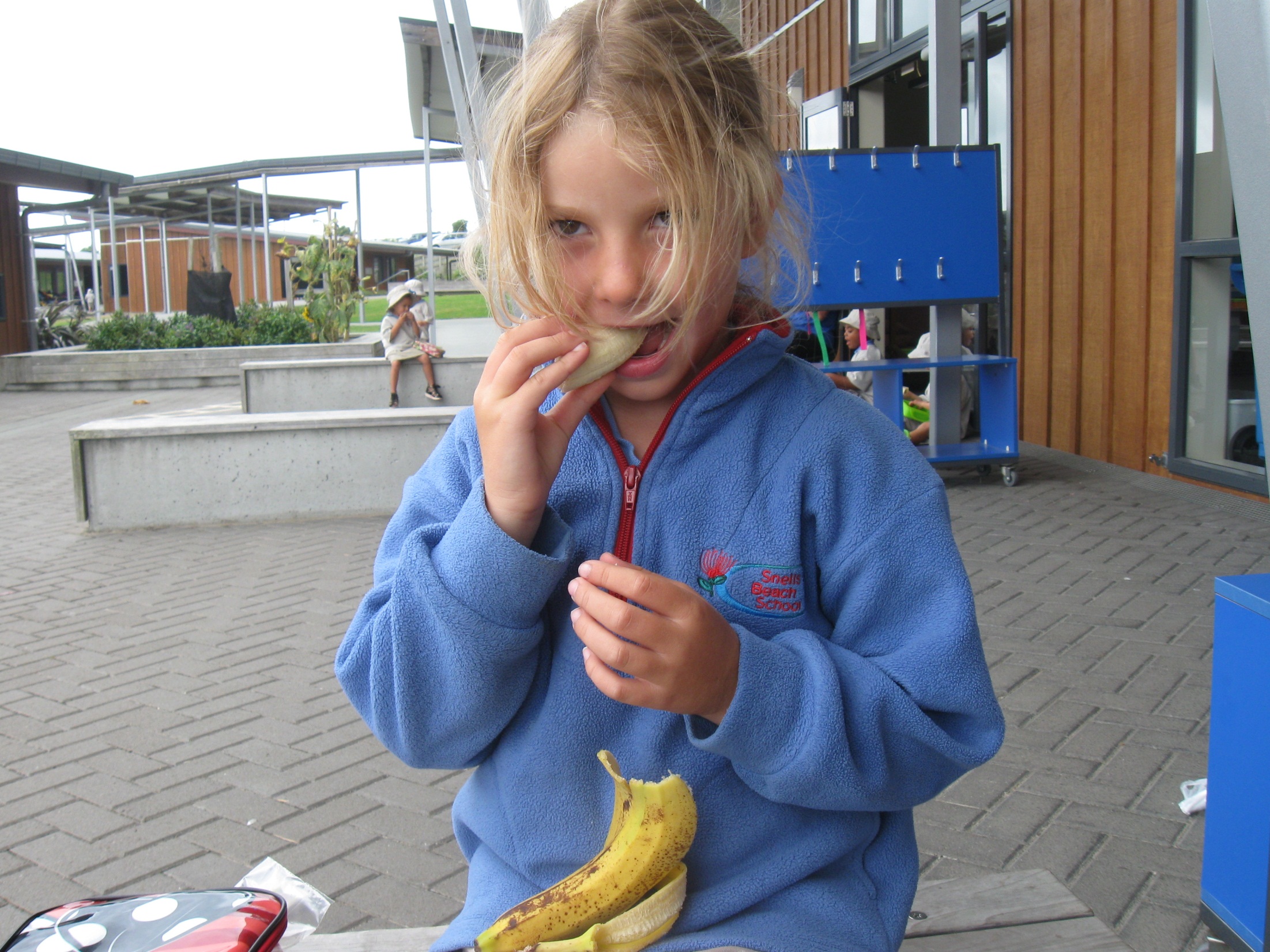 “Here is a banana,” said Jessica.
“This is for me!”
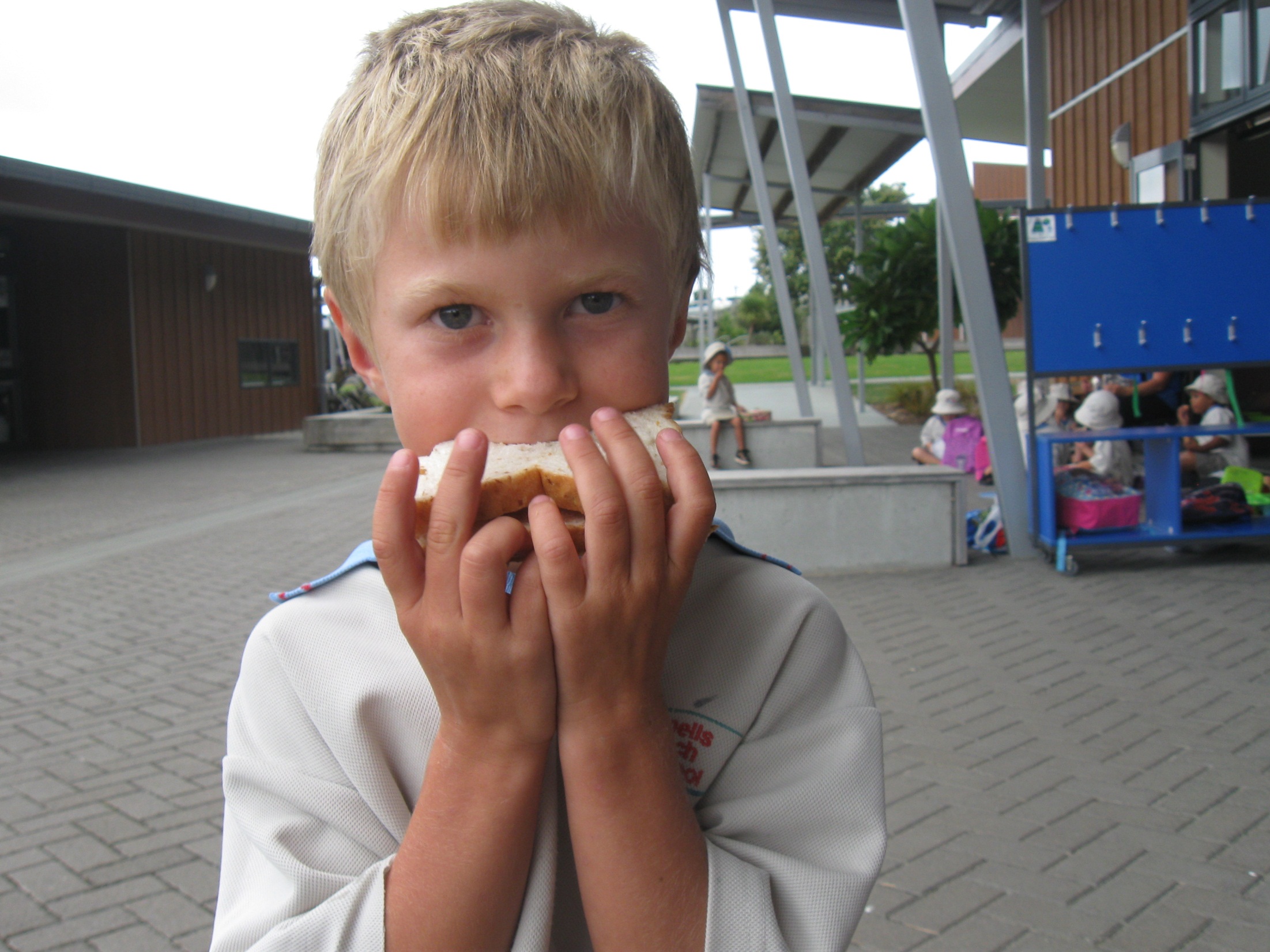 “Here is a sandwich,” said Micah.
“This is for me!”
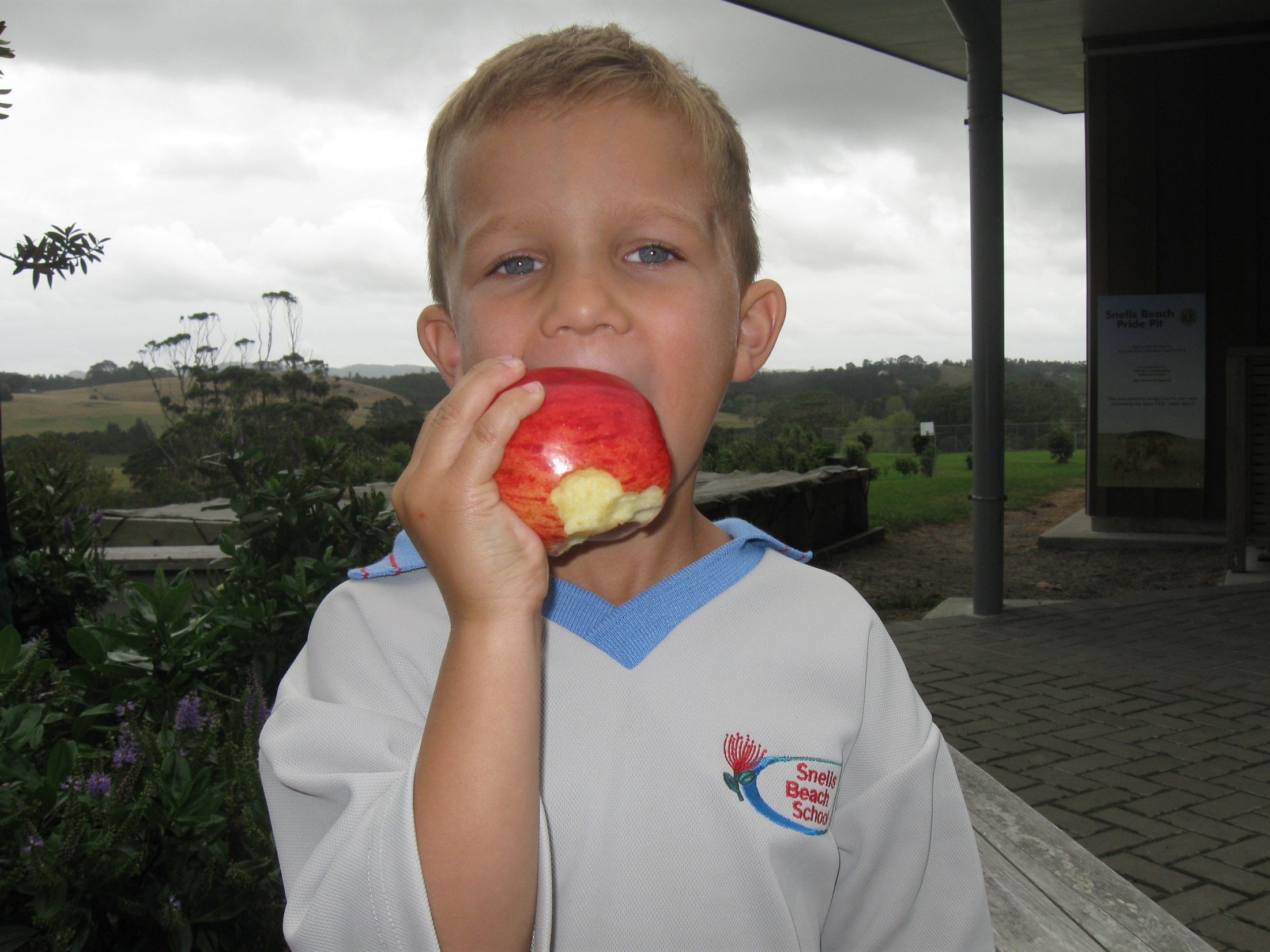 “Here is an apple,” said Lucas.
“This is for me!”
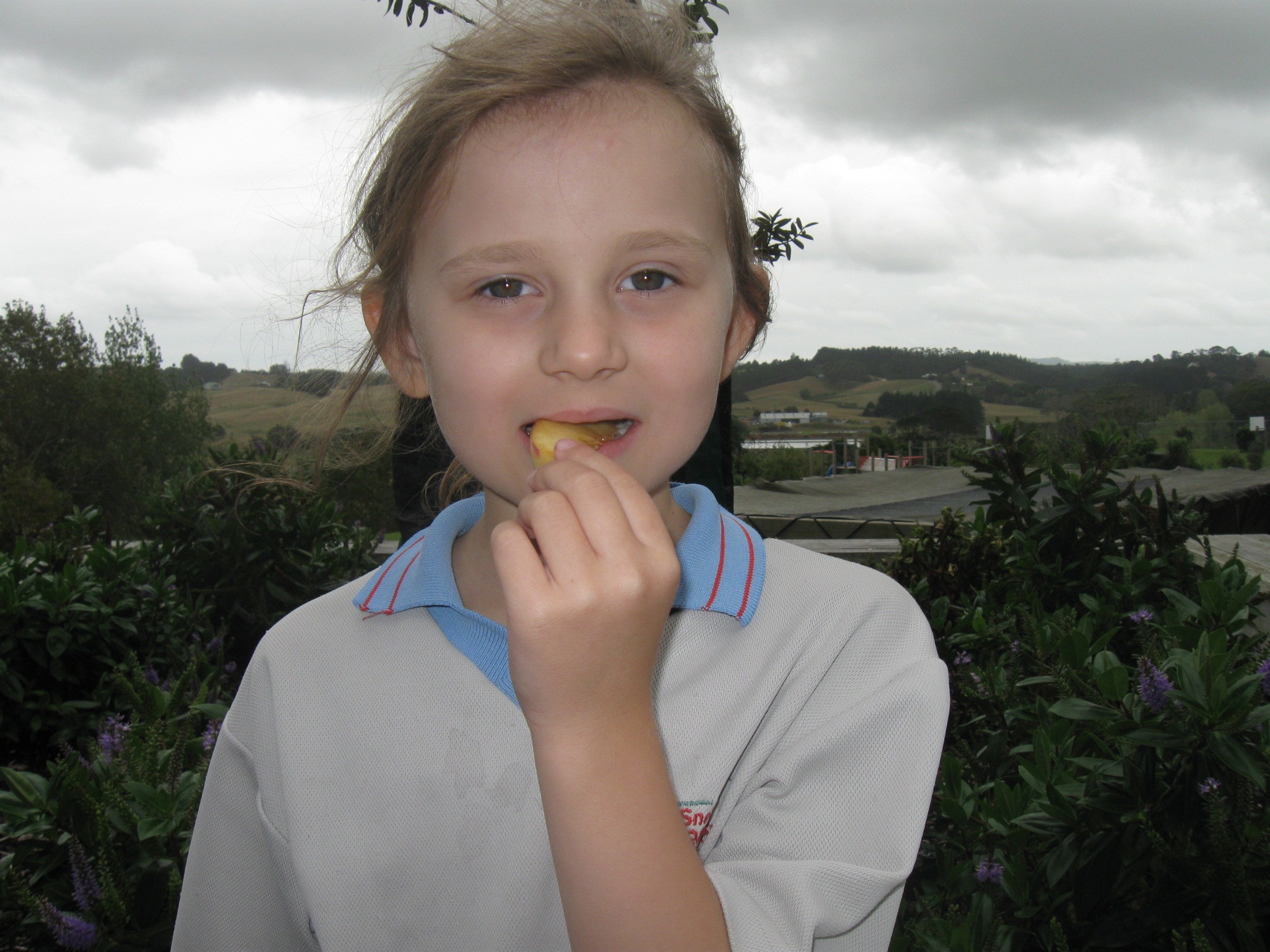 “Here is a peach,” said Mikayla.
“This is for me!”
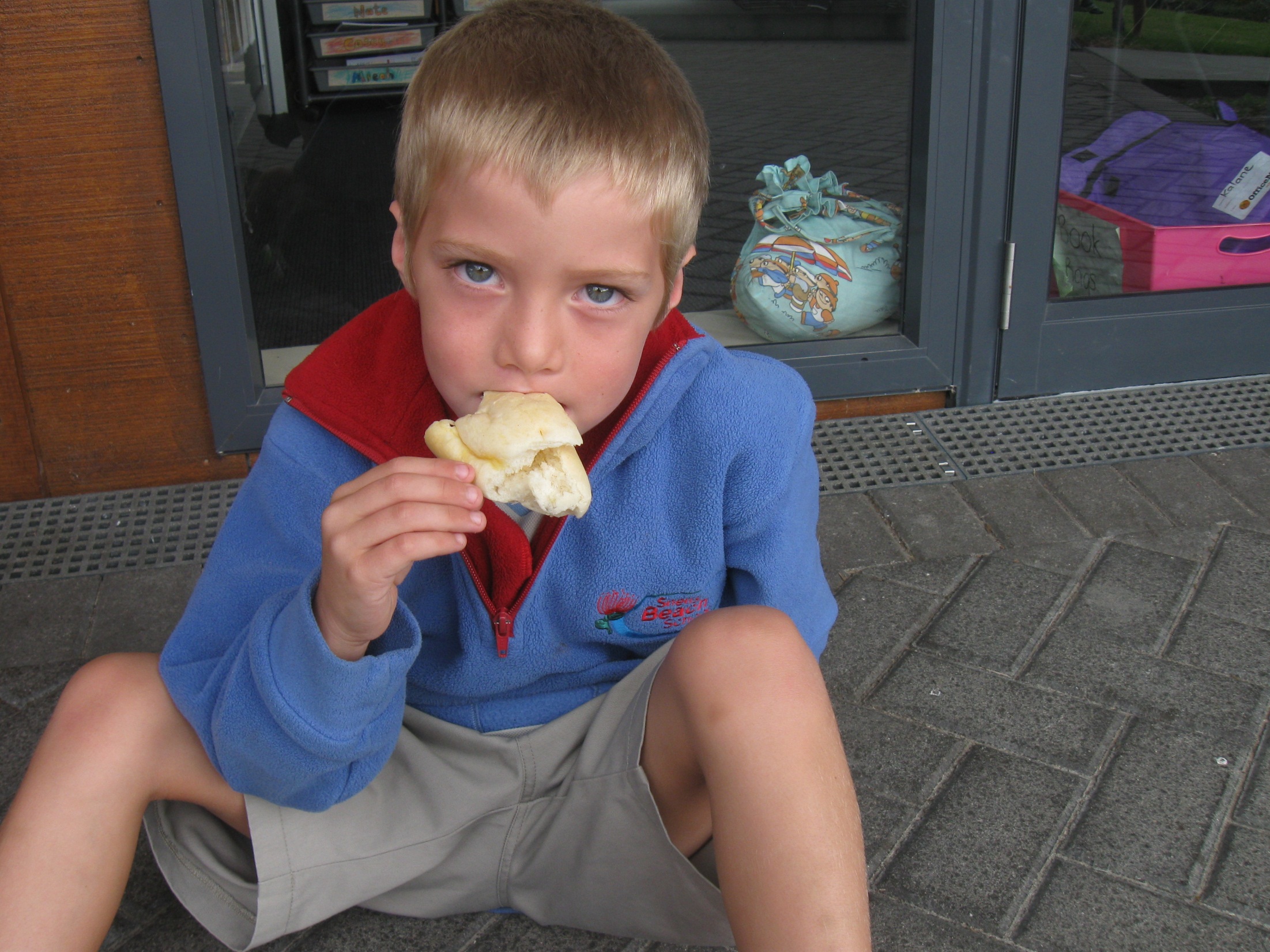 “Here is a cake,” said Jake.
“This is for me!”
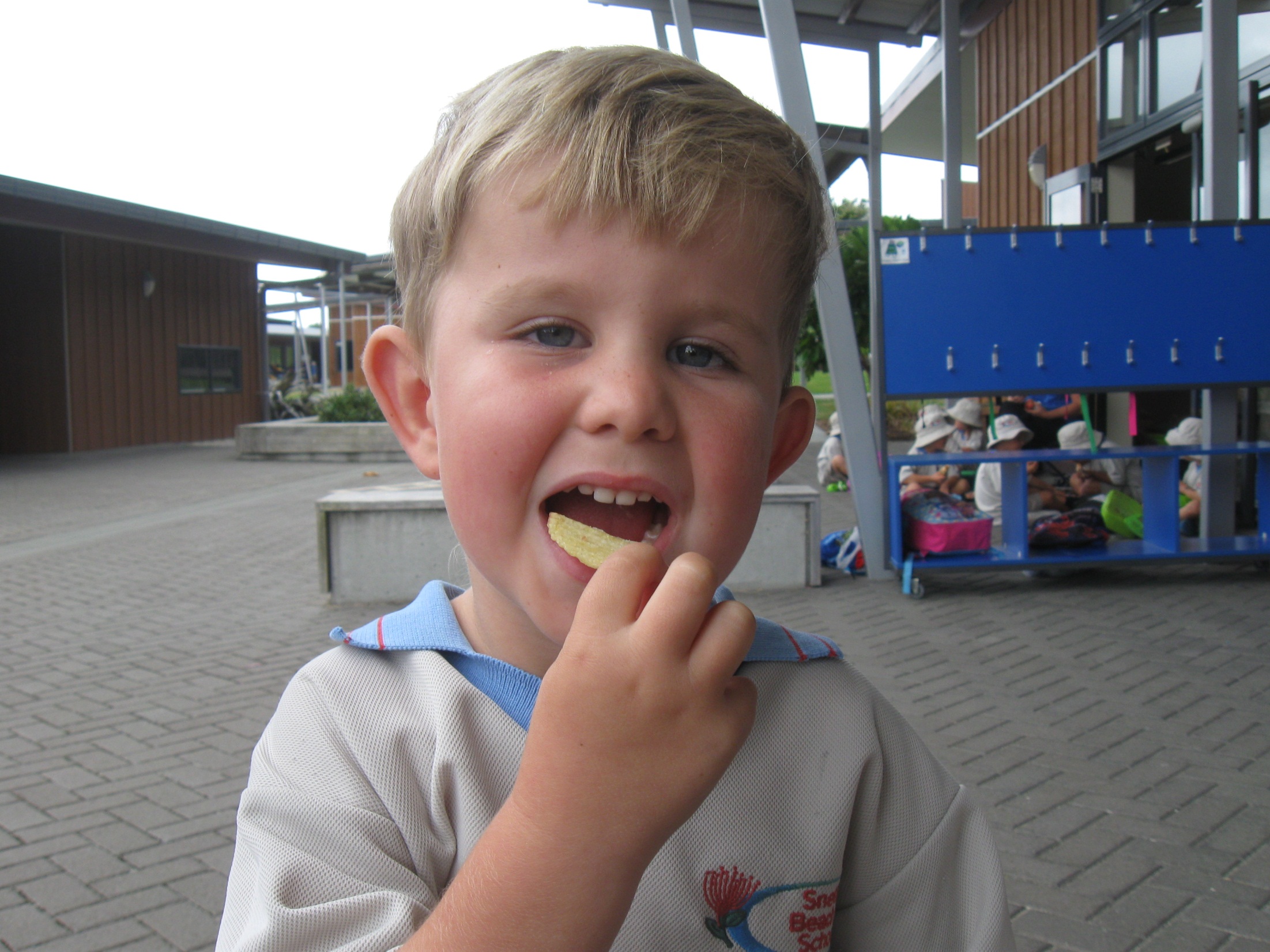 “Here is a chip,” said Casey.
“This is for me!”
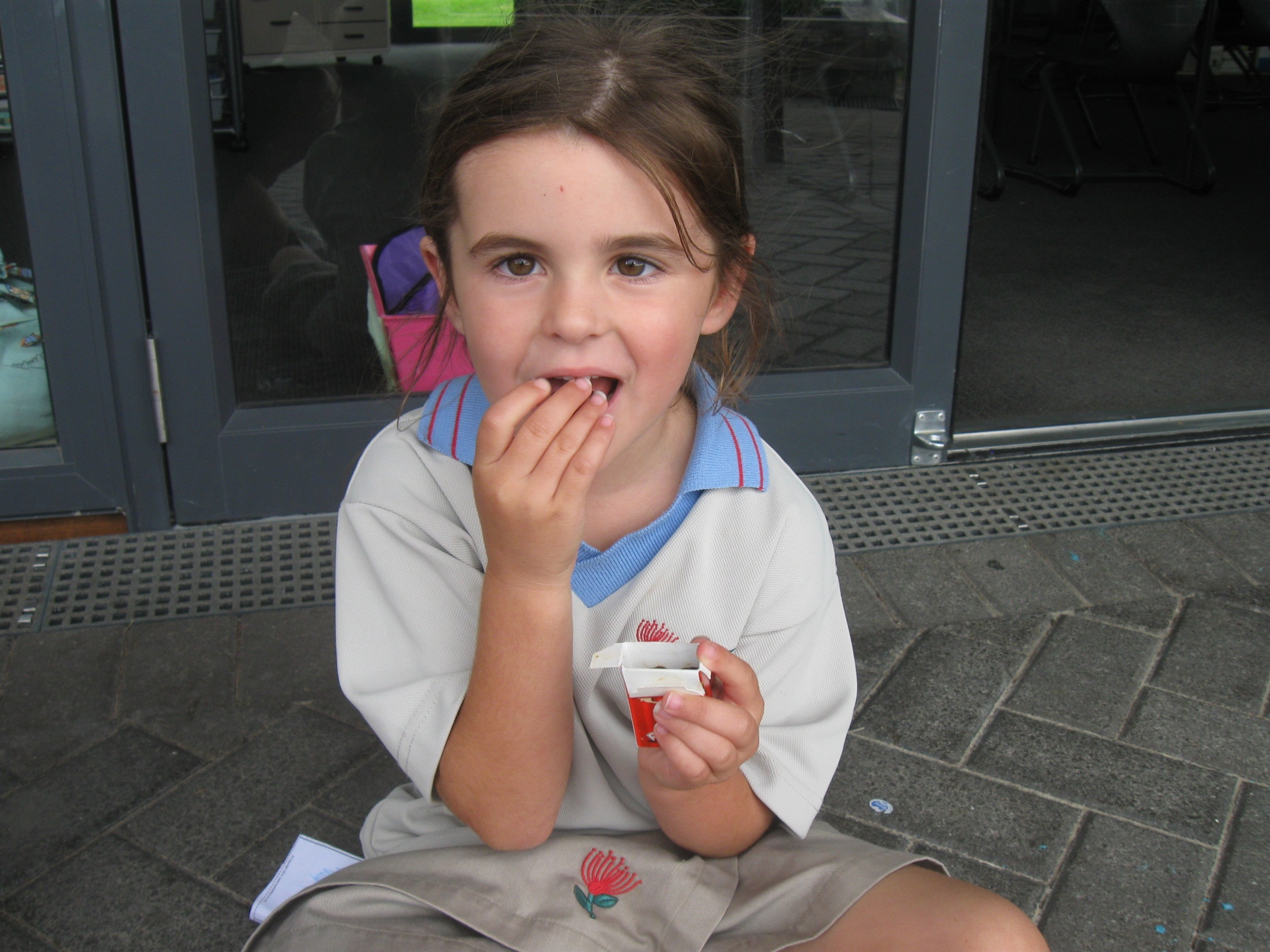 “Here is a raisin,” said Paige.
“This is for me!”
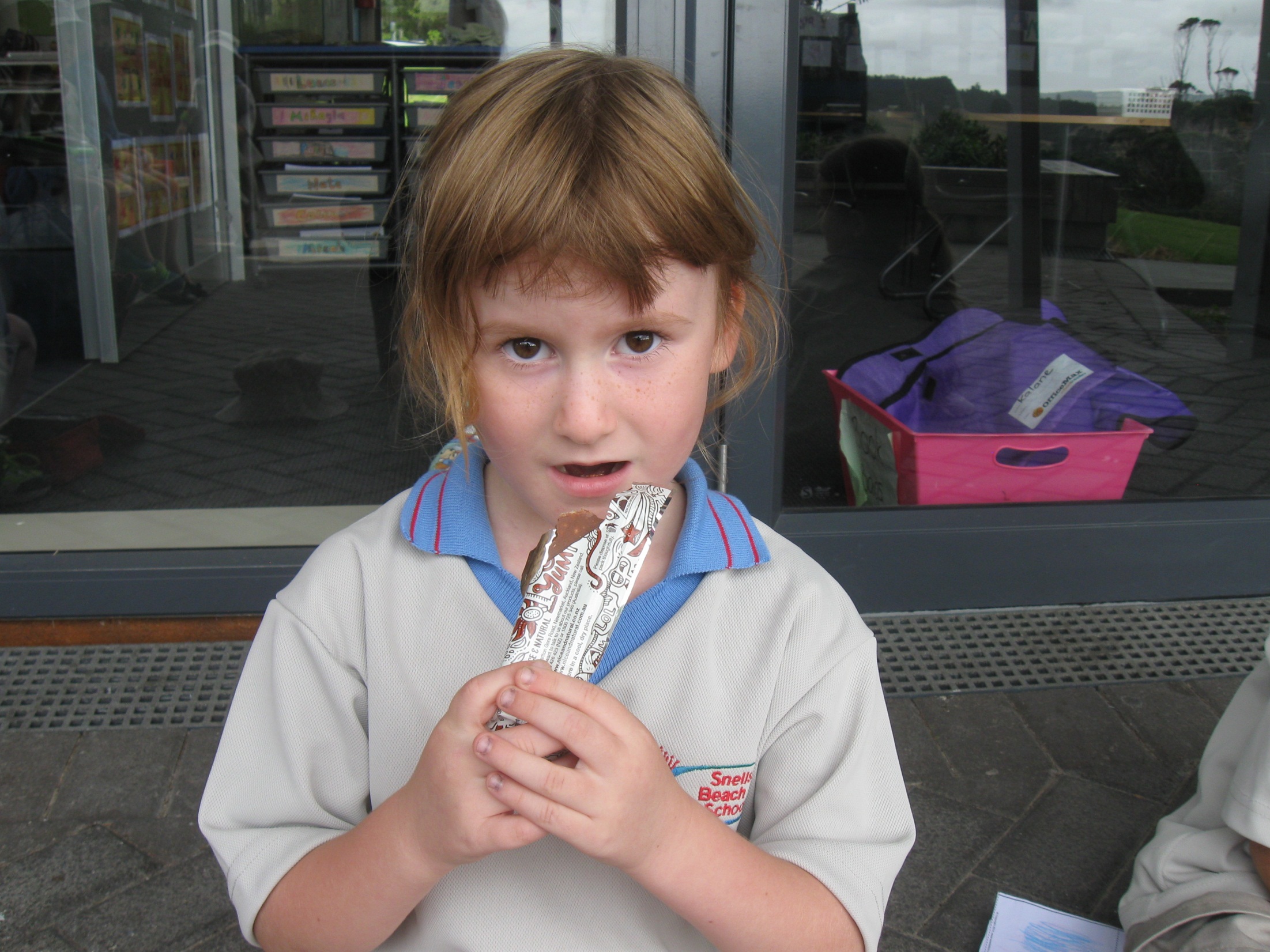 “Here is a museli bar,” said Marie.
“This is for me!”